Biyomedikal Teknoloji
Eskişehir Osmangazi Üniversitesi
Ortopedik Protez ve Ortez Programı
Dr. Öğr. Üyesi Ömer Burak İSTANBULLU
DERS-8
Biyomedikal Mühendisliği Bölümü (M4 Binası Arkası)
0222 239 37 50 - 3186
oburak.istanbullu@ogu.edu.tr
ELEKTROTLAR, BİYOSENSÖRLER VE BİYOTRANSDÜSERLER
BURADAYIZ
Biyomedikal Teknoloji_Ders#8
17.04.2023
2
TEMEL ELEKTRONİK BİLGİSİ
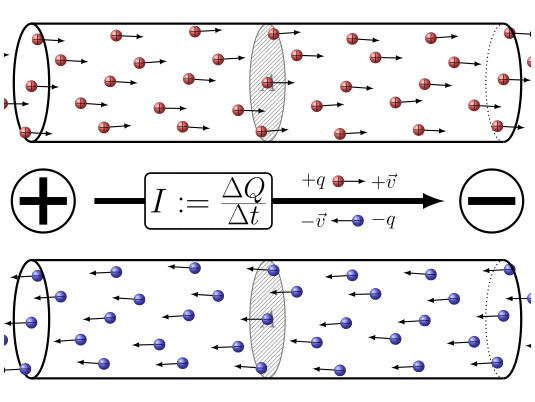 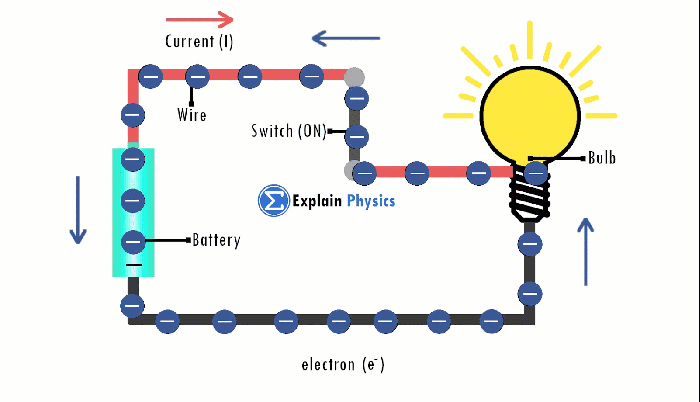 Biyomedikal Teknoloji_Ders#8
17.04.2023
3
TEMEL ELEKTRONİK BİLGİSİ
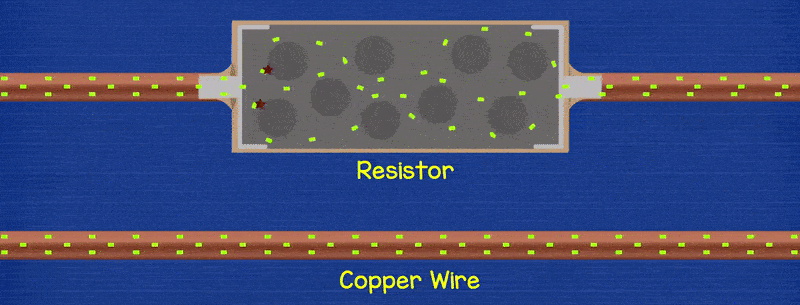 Biyomedikal Teknoloji_Ders#8
17.04.2023
4
TEMEL ELEKTRONİK BİLGİSİ
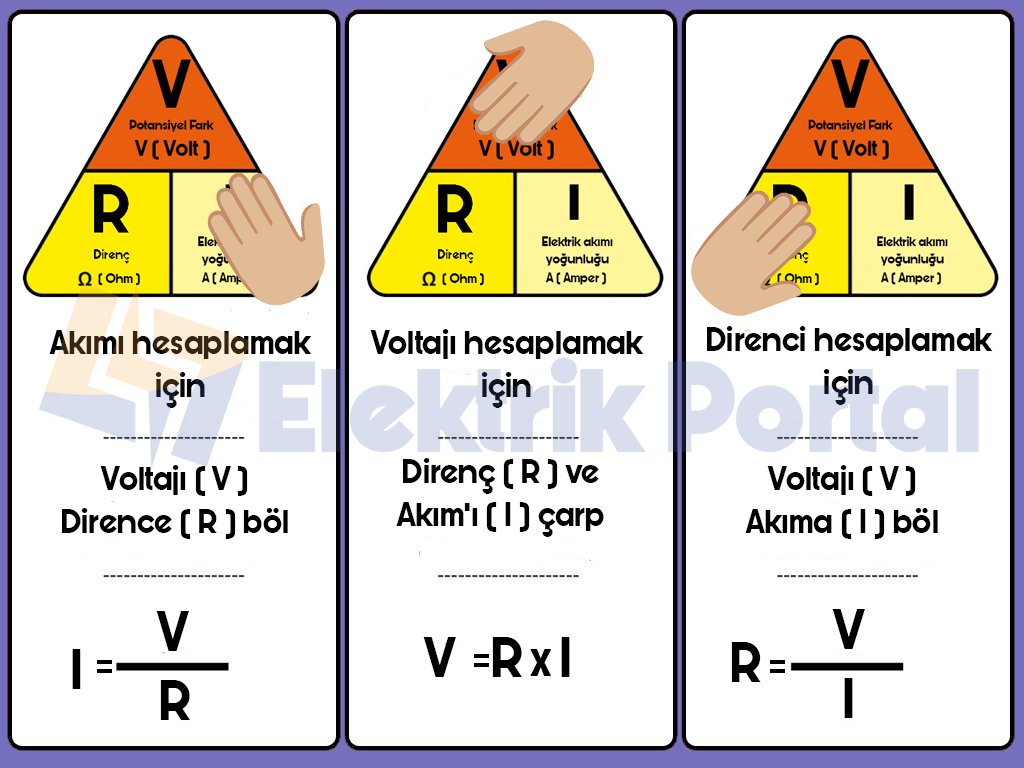 Ohm Yasası
Bir elektrik devresinde;
Gerilim farkı yük ve elektrik akışını hızlandırır.
Direnç yük ve elektrik akışını yavaşlatır.
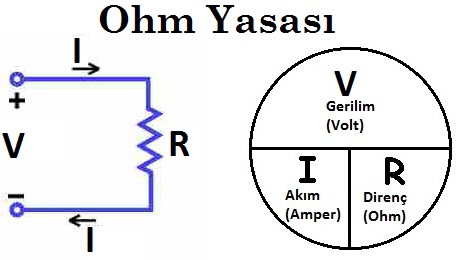 Biyomedikal Teknoloji_Ders#8
17.04.2023
5
TEMEL ELEKTRONİK BİLGİSİ
Doğru Akım (DC Akım)
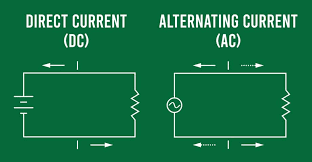 Bir elektrik devresinde;
Elektrik akımını meydana getirmek için iletken üzerinde uygulanan gerilimin yönü DEĞİŞMİYORSA,
Elde edilen akımın da yönü DEĞİŞMEYECEKTİR ve sürekli AYNI YÖNDE olacaktır.
Alternatif Akım (AC Akım)
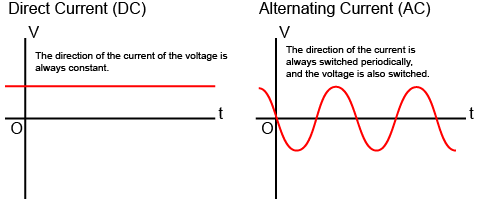 Bir elektrik devresinde;
Elektrik akımını meydana getirmek için iletken üzerinde uygulanan gerilimin yönü DEĞİŞİYORSA,
Elde edilen akımın yönü de sürekli olarak DEĞİŞECEKTİR.
Biyomedikal Teknoloji_Ders#8
17.04.2023
6
Sinir hücrelerinde ELEKTRİKSEL İLETİM
İnsan vücudunda bulunan bütün hücreler, dokular ve organların çalışması ve aktivitesi beyin tarafından merkezi sinir sistemi ile düzenlenir.
İnsan beyni sinir hücreleri olan nöronlardan oluşur.
Sinir hücreleri elektriksel uyaranlar ve aksiyon potansiyeli vasıtasıyla birbirleri ile haberleşir.
Bu sayede beyinde üretilen bir bilgi başka bir bölgeye iletilir ve hedef bölge kontrol edilebilir.
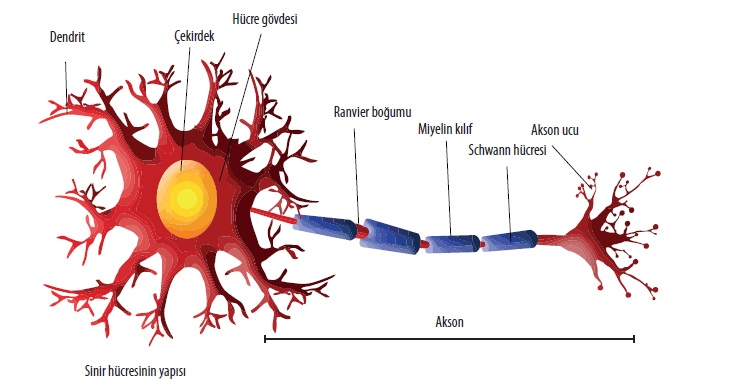 Biyomedikal Teknoloji_Ders#8
17.04.2023
7
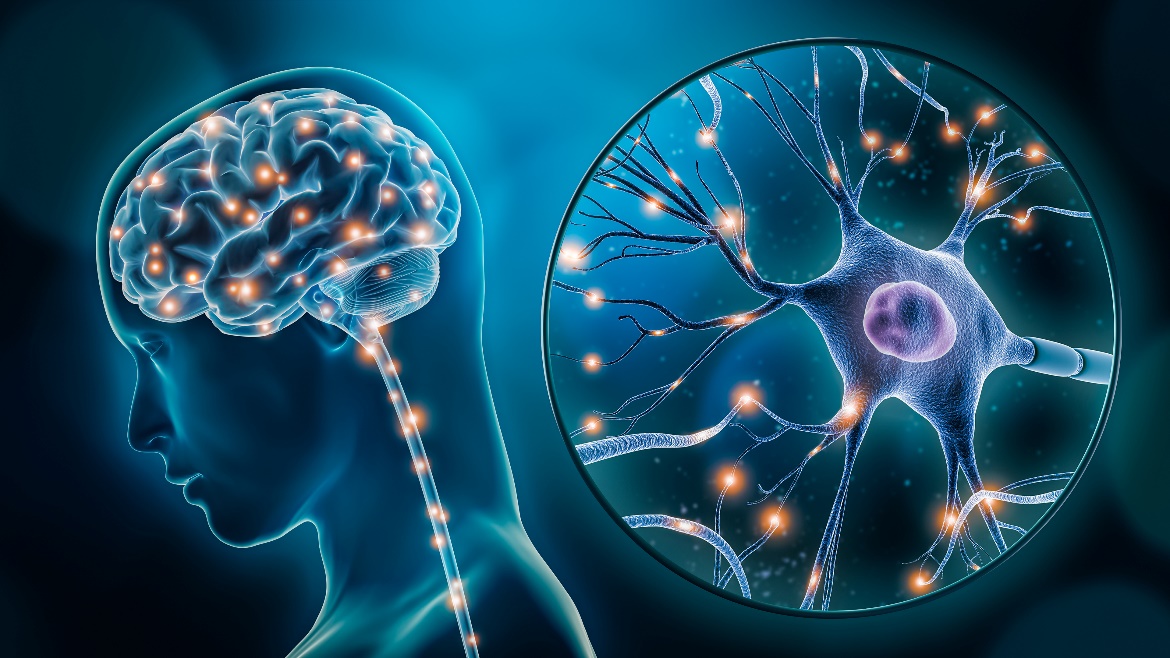 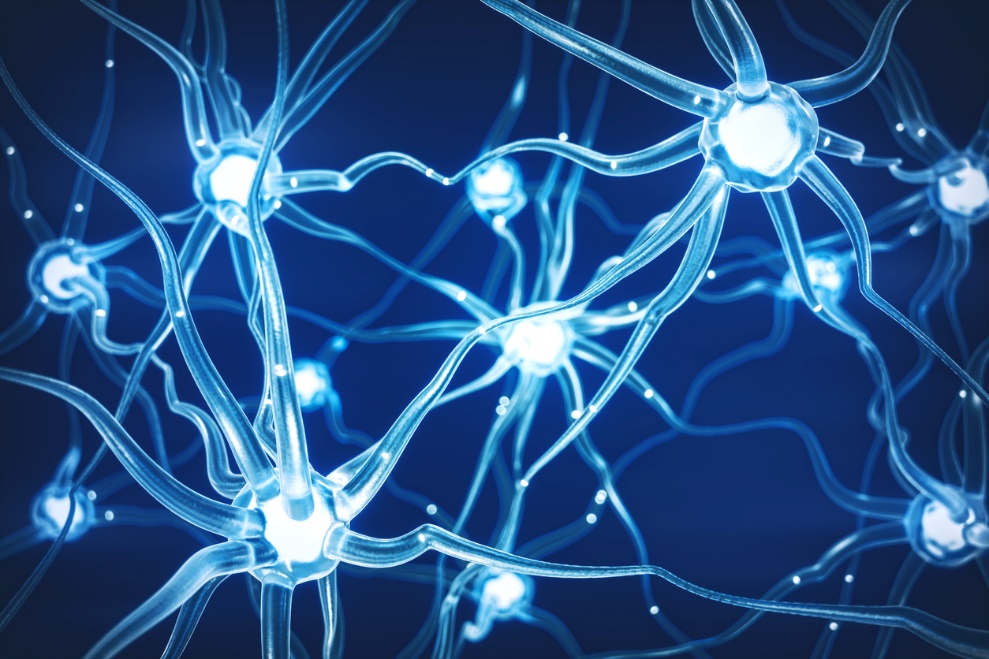 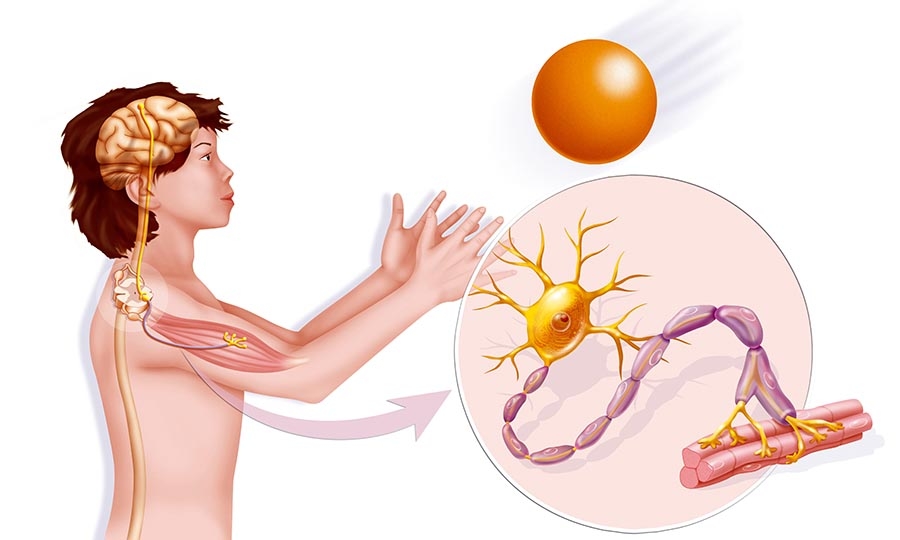 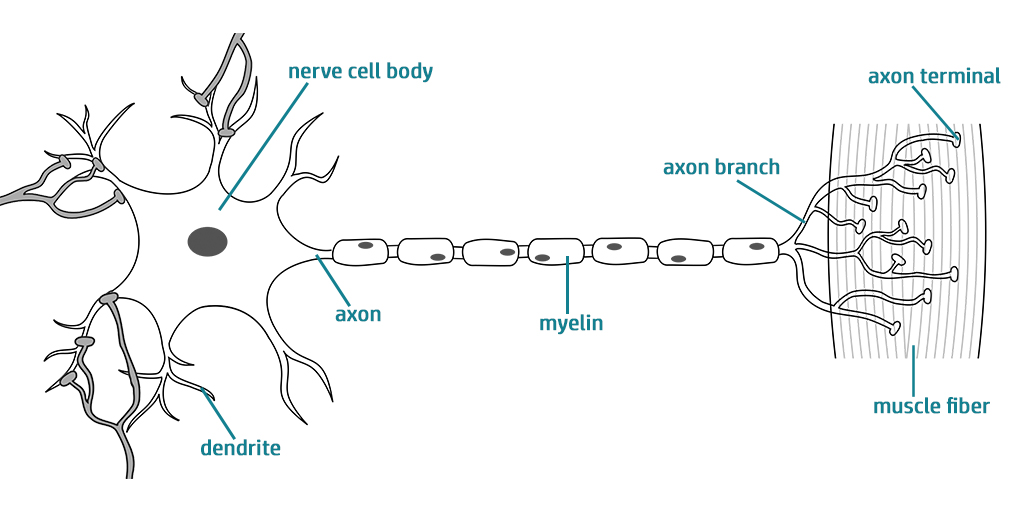 Biyomedikal Teknoloji_Ders#8
17.04.2023
8
HÜCRElerde MEMBRAN POTANSİYELİ
İnsan vücudunda bütün hücreler iyonik içeriğe sahiptir.
Bu iyonlar + veya – yüklü elementler veya bileşiklerdir.
Na+
K+
Ca2+
Mg2+
Cl-
HCO3-
…
Membran Potansiyeli;
Belirli bir anda, hücrelerin içindeki iyonların toplam miktarına bağlı olarak değişen elektriksel durumudur.
Hücrenin içi daha çok negatif iyonlara sahip ise membran potansiyeli negatif (-) olacaktır.
Hücrenin içi daha çok pozitif iyonlara sahip ise membran potansiyeli pozitif (+) olacaktır.
Membran potansiyeli Alternatif Akım gibi davranış sergiler.
Zamana bağlı olarak potansiyel değerleri sürekli olarak değişkenlik gösterir, sabit kalmaz.
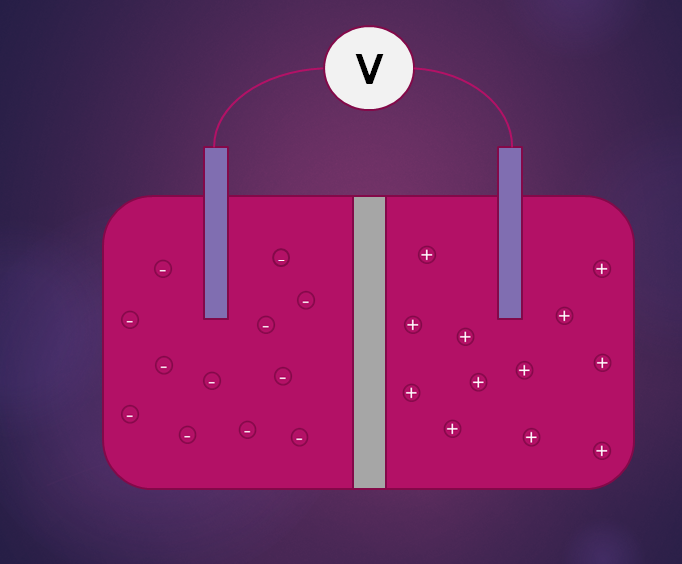 Biyomedikal Teknoloji_Ders#8
17.04.2023
9
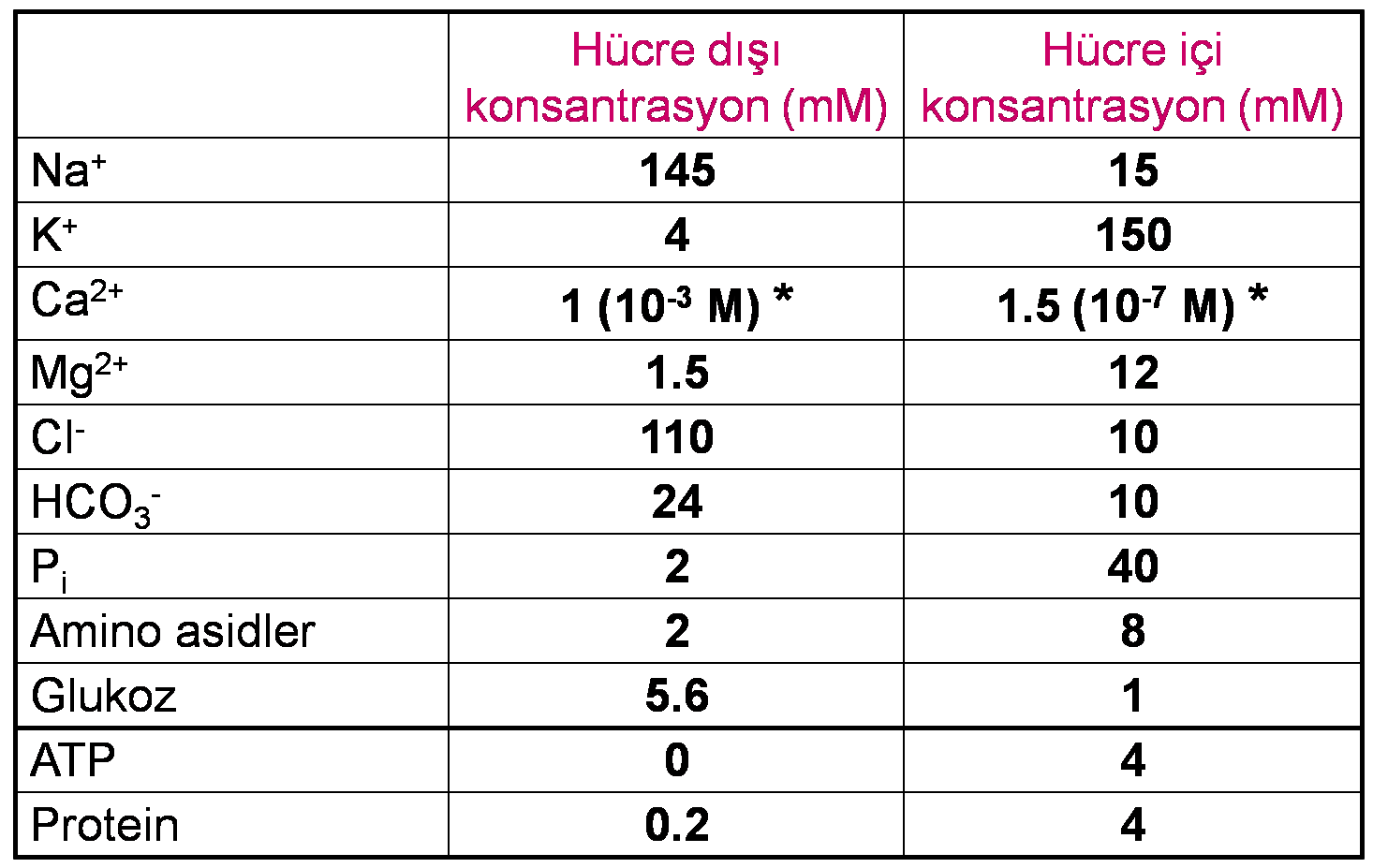 Biyomedikal Teknoloji_Ders#8
17.04.2023
10
Hücrelerin uyarılması ve aksiyon potansiyeli
İnsan vücudunda sinir hücreleri ve kas hücreleri uyarılabilir.
Bu sayede merkezi sinir sistemi doku ve organların gerektiğinde aktifleştirilerek çalışmasını sağlar ve kontrol eder.
Bir hücrenin uyarım süreci 3 aşamadan oluşur.
Membran Potansiyeli
(+)
Membran Potansiyeli
(-)
Membran Potansiyeli
(-)
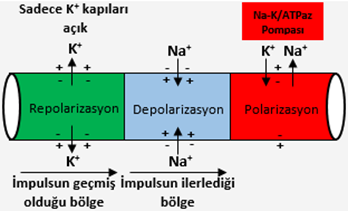 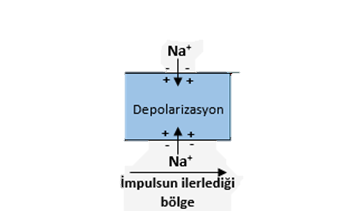 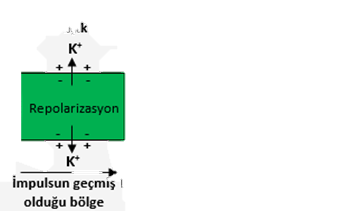 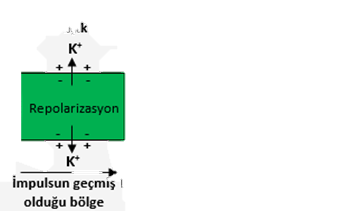 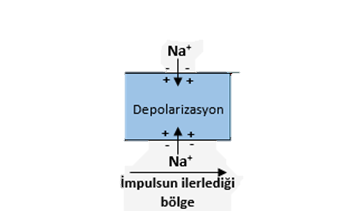 Biyomedikal Teknoloji_Ders#8
17.04.2023
11
Hücrelerin uyarılması ve aksiyon potansiyeli
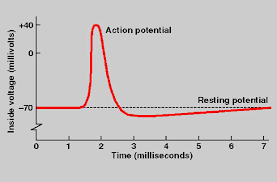 Aksiyon potansiyeli;
Sinir hücrelerinin membranlarında gerçekleşen çok hızlı ve kısa süreli potansiyel değişikliklerdir.
Membran potansiyeli Alternatif Akım gibi davranış sergiler.
Zamana bağlı olarak potansiyel değerleri sürekli olarak değişkenlik gösterir, sabit kalmaz.
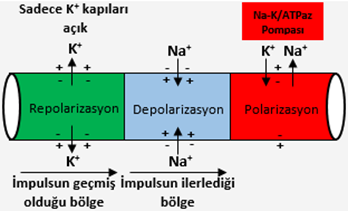 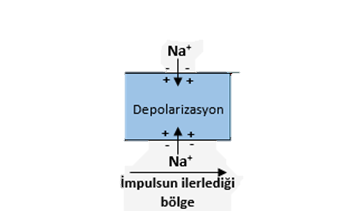 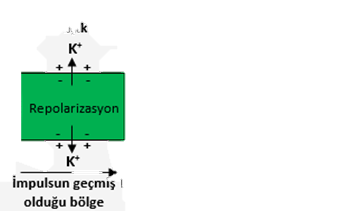 Biyomedikal Teknoloji_Ders#8
17.04.2023
12
Hücre ve dokulardaki elektriksel değişimin algılanması
Elektrotlar
Katı ve elektriği ileten malzemelerden üretilir.
Temas ettiği bölgedeki iyonik aktiviteyi algılayarak elektriksel sinyale dönüştürür.
Transdüserler
Bir enerji formunu farklı bir enerji formuna dönüştürür.
Mekanik enerji => Elektrik enerjisi
Termal enerji => Mekanik enerji gibi
Elektrik enerjisi => Mekanik enerji 
Biyosensörler
Transdüserlerin alt grubudur.
Fiziksel, kimyasal veya biyolojik bir uyarının anlık değişimini algılar.
Algılanan değişim elektriksel sinyale dönüştürülür.
Biyomedikal Teknoloji_Ders#8
17.04.2023
13
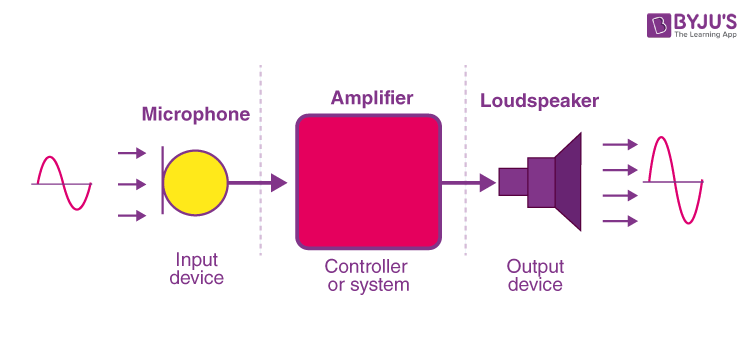 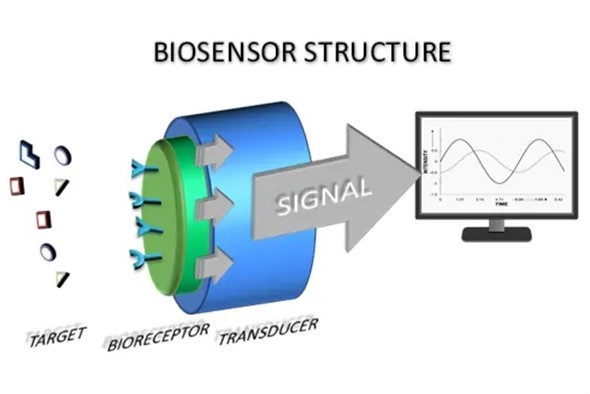 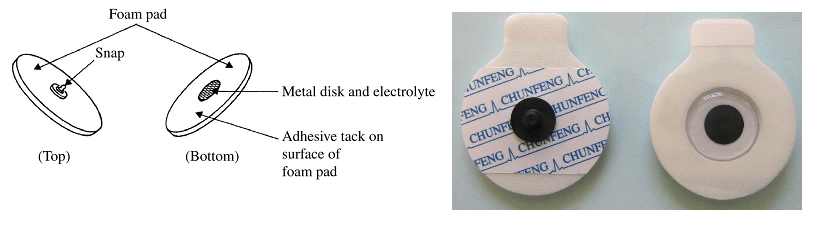 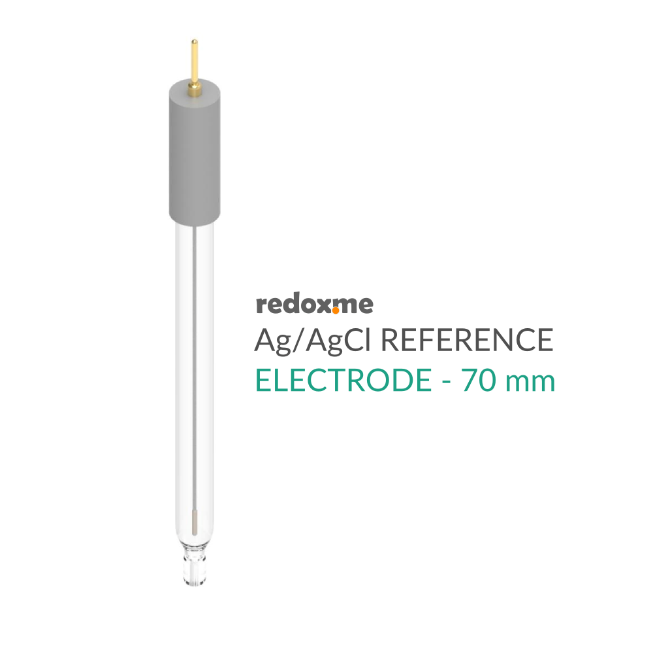 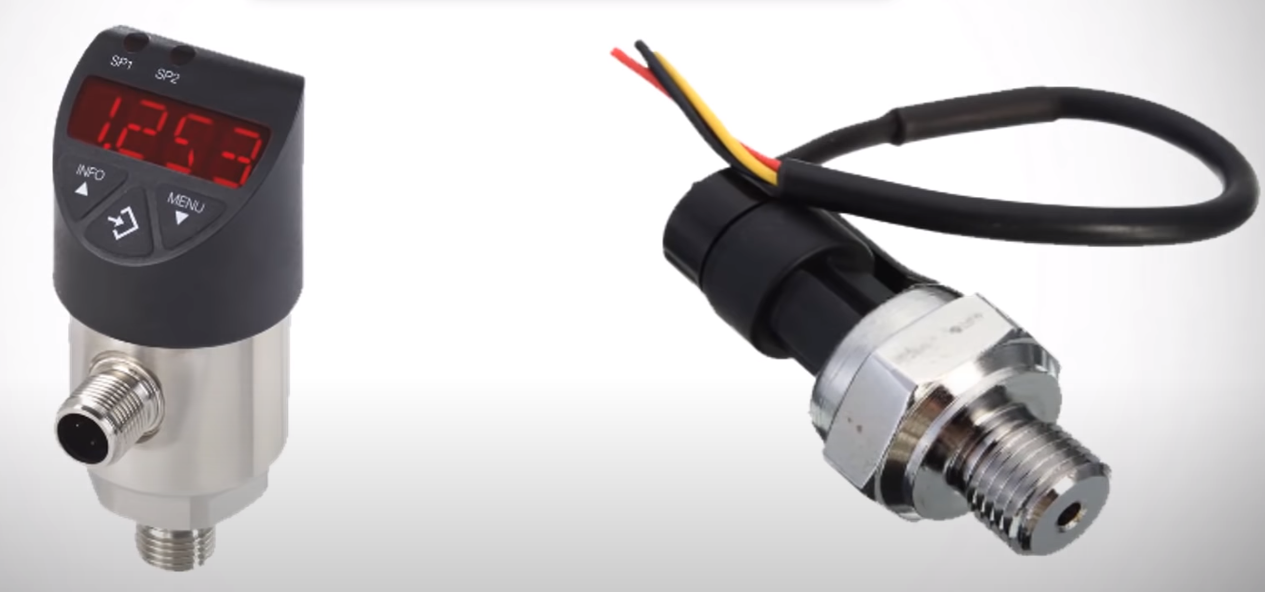 Elektrot
Biyosensör
Transdüser
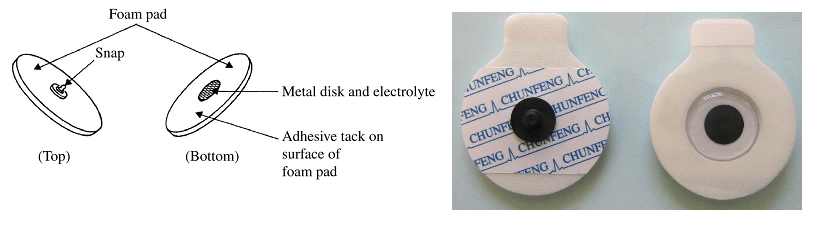 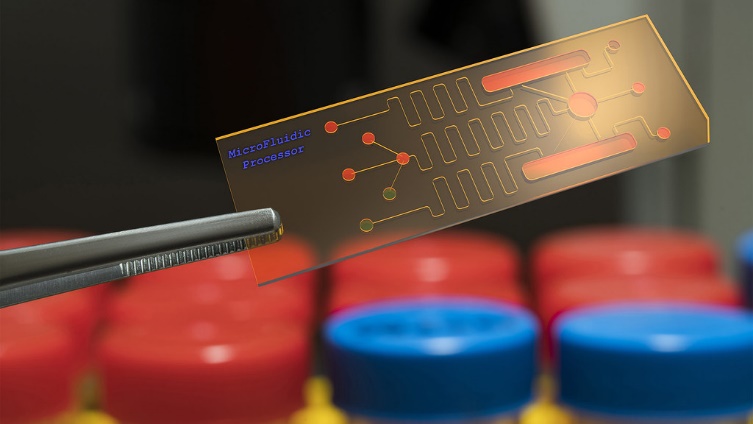 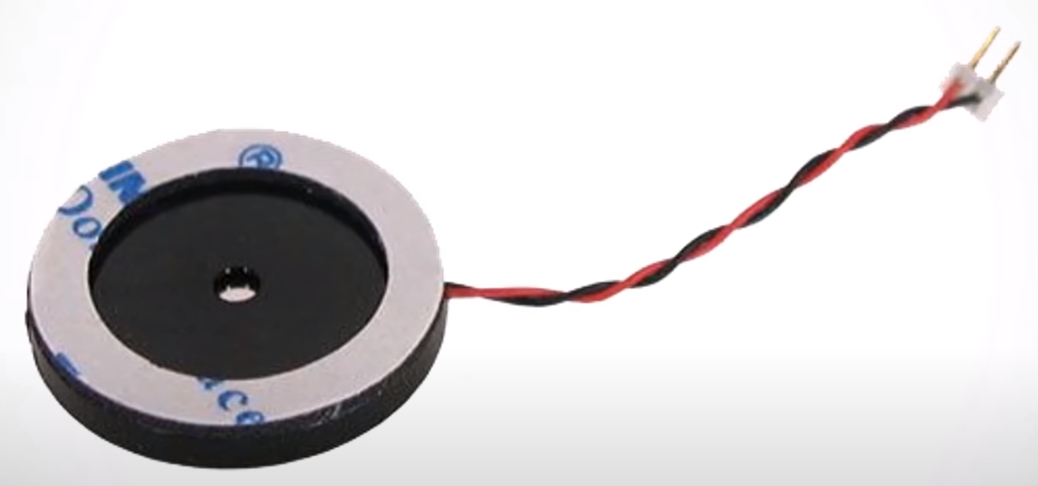 Biyomedikal Teknoloji_Ders#8
17.04.2023
14
Elektrot çeşitleri
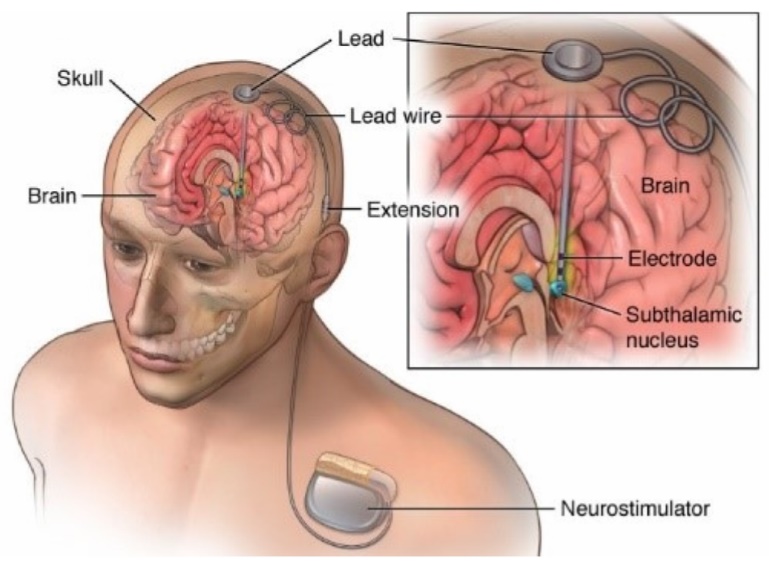 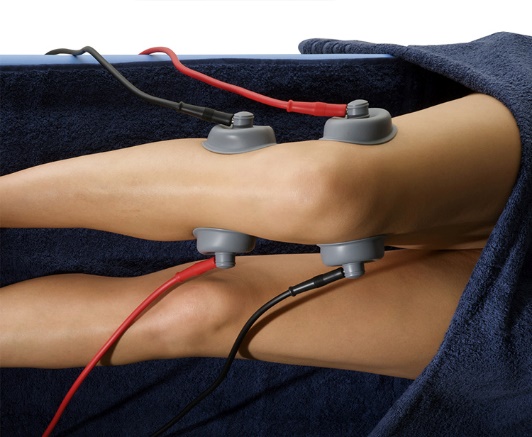 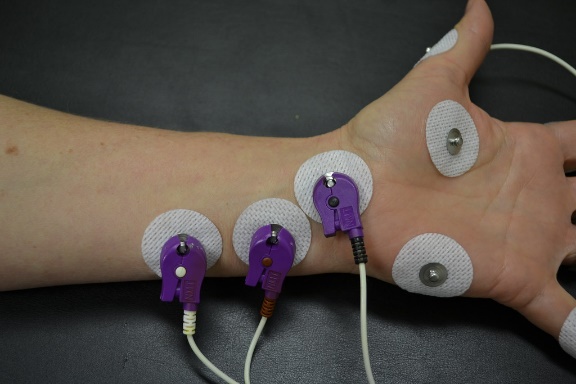 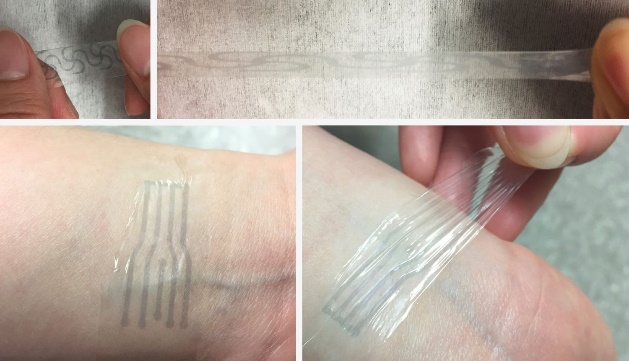 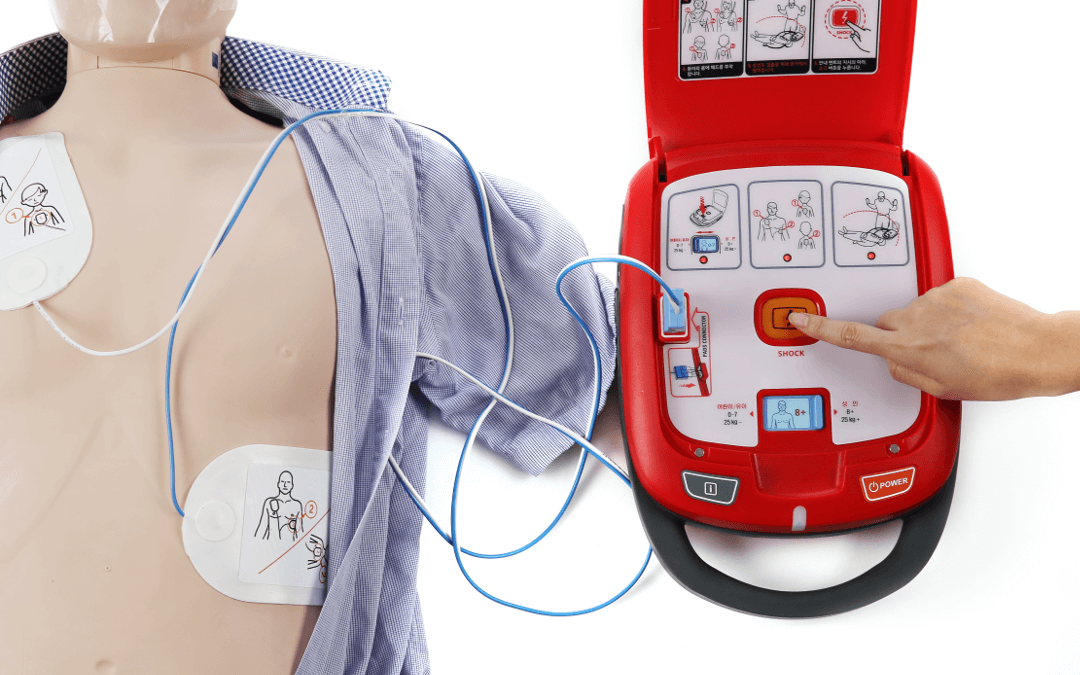 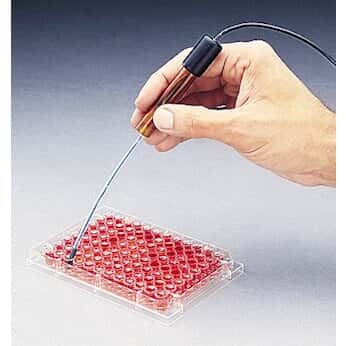 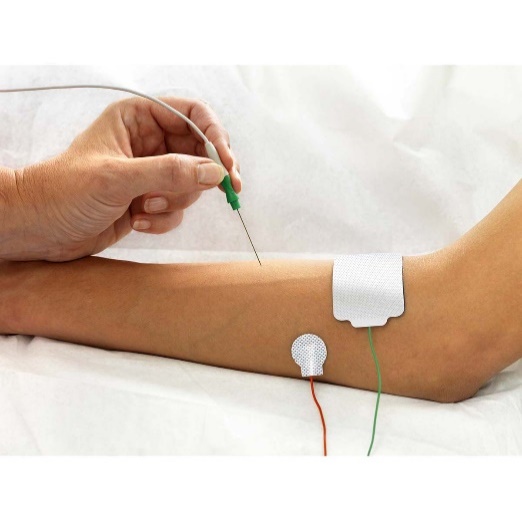 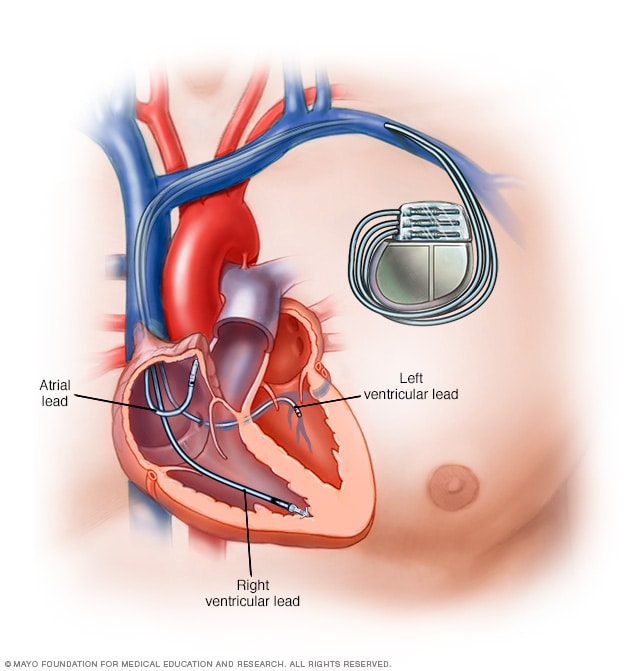 Biyomedikal Teknoloji_Ders#8
17.04.2023
15
Transdüserler
Bir enerji formunu farklı bir enerji formuna dönüştürebilen yapılardır.
Sıcaklık dönüştürücüler
Termokupllar
Termistörler
Direnç-Sıcaklık algılayıcıları
Dirence bağlı konum algılayıcıları
Gerinim ölçerler
Biyomedikal Teknoloji_Ders#8
17.04.2023
16
Biyosensörler
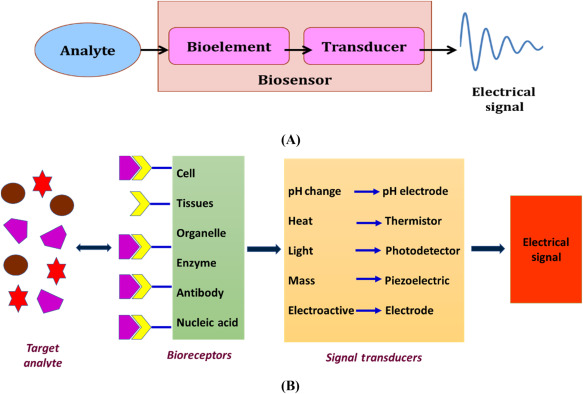 Biyolojik bir oyala duyarlı ve tepki verebilir yapıdadır.
Üretilen tepki elektrik sinyalidir.
Genellikle;
Bir maddenin
Molekülün
Biyolojik oluşumun
varlığı, yokluğu veya miktarının analiz edilmesi için kullanılır.
Covid pozitif / Covid negatif gibi
Biyomedikal Teknoloji_Ders#8
17.04.2023
17
Biyosensörler
Biyosensörlerin alt grupları;
Biyoelektronik
Mikroanalitik Sistemler
Nükleik asit sensörleri
DNA tanıma
Organizma ve hücre sensörleri
Doğal ve Sentetik reseptörler
Enzim tabanlı sensörler
İmmunosensörler
Biyomedikal Teknoloji_Ders#8
17.04.2023
18
Biyosensörlerin uygulama alanları
Tıp
Klinik tanı ve teşhis 
Bakteriyal ve viral diyagnostik
Gıda analizleri
Eczacılık 
İlaç analizi
Çevre kirliliği
Endüstriyel atık su kontrolü
Toksik gaz analizleri
Savunma sanayii
Birçok endüstriyel aktivitede 
Otomasyon,
Kalite kontrolü
Durum tespiti 
Enerji verimliliği
Biyomedikal Teknoloji_Ders#8
17.04.2023
19